Woodland Public Schools
Facilities and Safety Report
May 2021
Facilities Report
In addition to the scheduled deep cleaning activities in all buildings, the following work and preventive maintenance tasks are scheduled for this summer:
Annual Preventive Maintenance Tasks Summer 2021
Water samples 
Bleacher inspections
Asbestos monitoring
Fire and access control battery replacement  
Fire Marshall inspection
Annual Septic O&M inspection
AED inspection
Security camera clean/adjust/replace
FACILITY CHARTS – POWER COST AND WORK ORDER STATUS
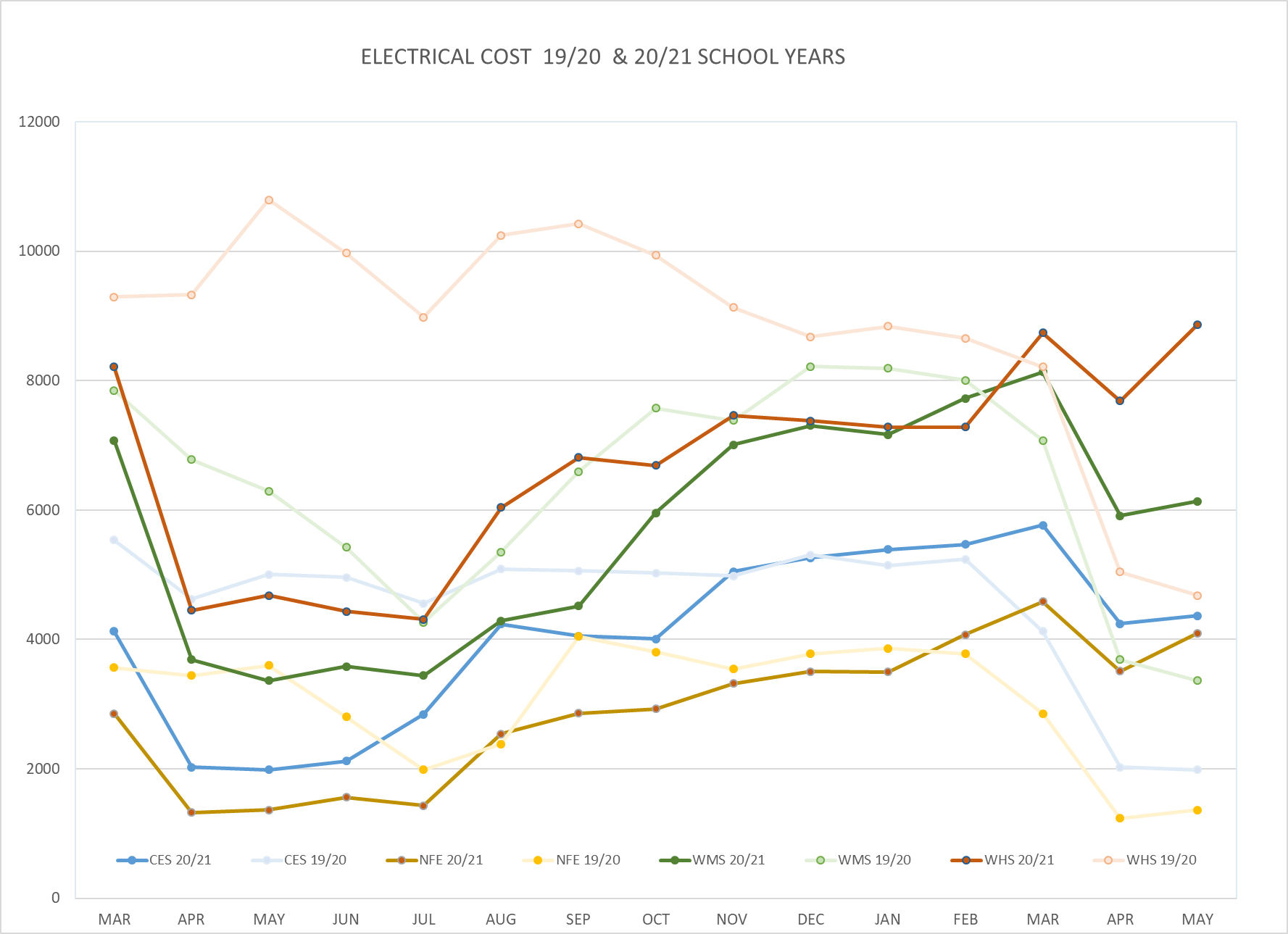 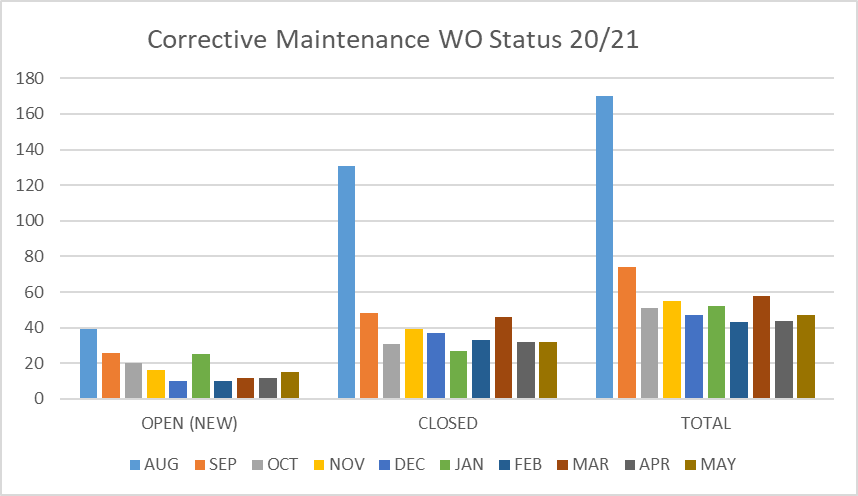 FACILITY CHARTS WATER USAGEWHS, NFES, WMS, CES
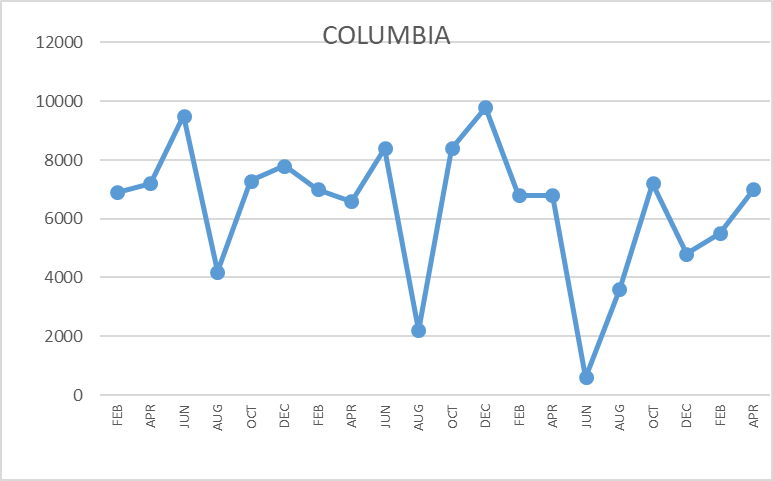 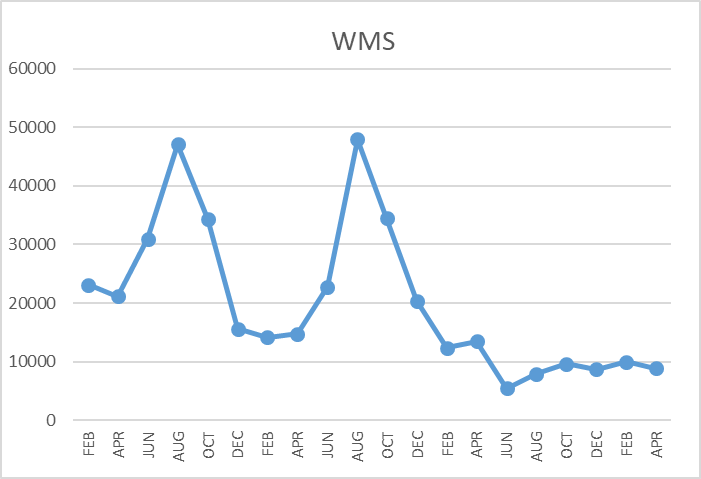 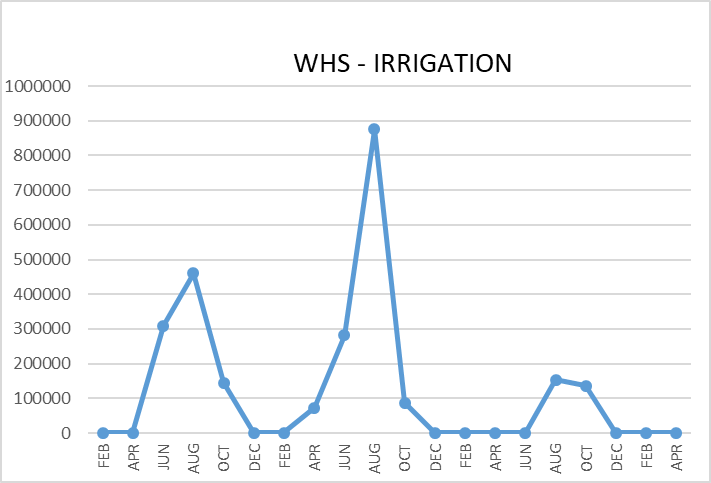 Note
Water charts are updated every two
months. Next update to these charts in the June 2021 report
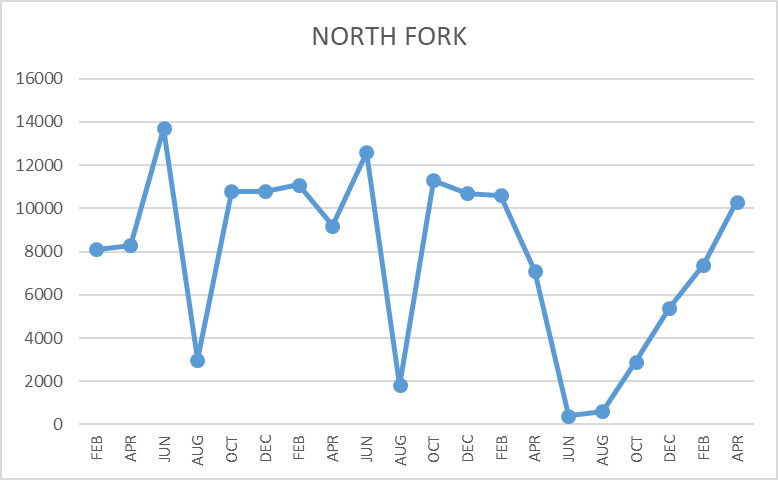 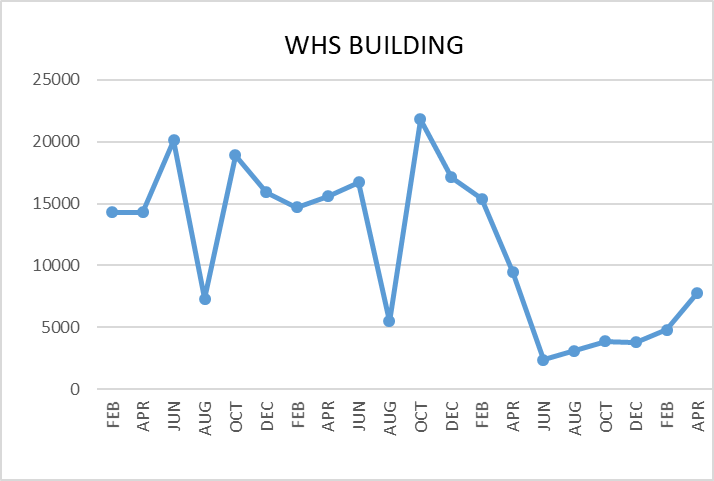 The WMS chart includes the following 7 meters: 755 Park high and low flow, BO and Team High, PIT house, bus barn, athletic field and DO. All of these meters are totaled on the WMS graph, but each data point is recorded separately to aid in identifying leaks.
Safety Summary
Staff Accidents/Incidents 
NFES - Employee was kicked in the knee, reported soreness

Student Accidents/Injuries  
NFES - Student tripped over own feet while running, fractured right elbow
NFES - Student ran into light pole while looking around for brother, bruised forehead
NFES - Student got finger pinched in door opening, fractured finger
NFES - Student tripped on chair and fell on stomach, sent home due to pain
WMS - Student blocked soccer ball with hand, sprained wrist
WMS - Student hit in head with basketball, concussion